2017 NER Const. Training
Survey Issues
Cormac McInnis
NER Survey Coordinator
920-492-5638
Cormac.mcinnis@dot.wi.gov
ROW & Property Monument Responsibilities
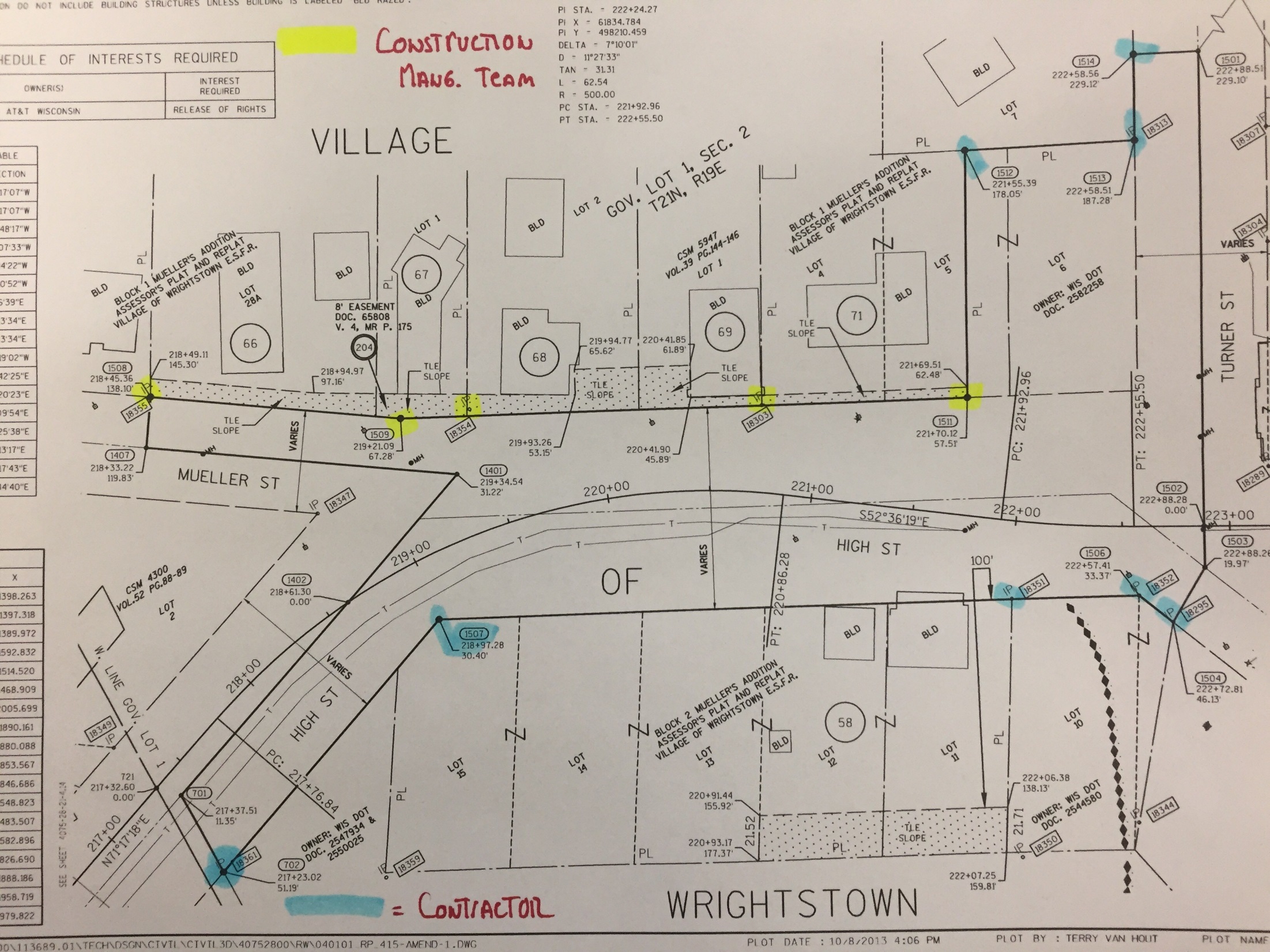 Bench Marks – Location & Elevation Form
2017 NER Const. Training
Survey Issues
Cormac McInnis
NER Survey Coordinator
920-492-5638
Cormac.mcinnis@dot.wi.gov